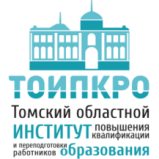 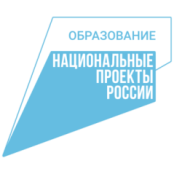 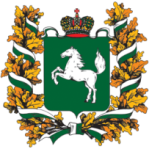 ФОНД НОВЫХ  ФОРМ РАЗВИТИЯ ОБРАЗОВАНИЯ
30-31 МАРТА 2022 ГОДА
ОНЛАЙН ФОРУМ
ТОЧКА РОСТА: НОВЫЕ ВОЗМОЖНОСТИ ДЛЯ РАЗВИТИЯ
НАЗВАНИЕ ПРЕЗЕНТАЦИИ
НАЗВАНИЕ ПРЕЗЕНТАЦИИ
ПОДЗАГОЛОВОК ПРЕЗЕНТАЦИИ
ПОДЗАГОЛОВОК ПРЕЗЕНТАЦИИ
Фамилия Имя Отчество
Должность
#УЧИСЬСТОИПКРО  #ТОИПКРО  #УЧИБУДУЩЕМУ  #УЧИСЬСТОИПКРО  #ТОИПКРО  #УЧИБУДУЩЕМУ  #УЧИСЬСТОИПКРО  #ТОИПКРО #УЧИБУДУЩЕМУ
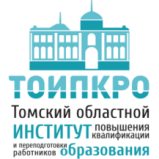 ТОЧКА РОСТА: НОВЫЕ ВОЗМОЖНОСТИ ДЛЯ РАЗВИТИЯ
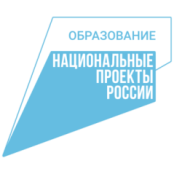 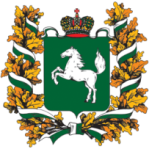 НАЗВАНИЕ ПРЕЗЕНТАЦИИ, ТЕМА, РУБРИКА
ФОНД НОВЫХ  ФОРМ РАЗВИТИЯ ОБРАЗОВАНИЯ
Место для видео спикера
Место для видео спикера
Место для видео спикера
Место для видео спикера
Фамилия Имя Отчество
Должность
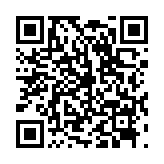 ЗАДАТЬ 
ВОПРОС
СПИКЕРУ
#УЧИСЬСТОИПКРО  #ТОИПКРО  #УЧИБУДУЩЕМУ  #УЧИСЬСТОИПКРО  #ТОИПКРО  #УЧИБУДУЩЕМУ  #УЧИСЬСТОИПКРО  #ТОИПКРО #УЧИБУДУЩЕМУ